Table J NTOU/MSV Highly Read 前十二強(Research Gate 41.16, 2023)
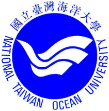 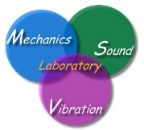 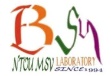 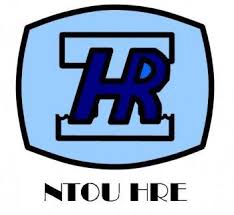 檔名: NTOU/MSV Highly Read 前十強.ppt  CHLu製